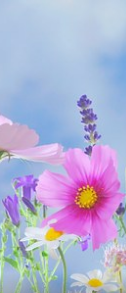 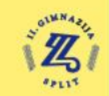 Aktiv matematike II.gimnazije, Split
MATEMATIČKO  PROLJEĆE
PROGRAM:
“Tjedan broja     “ izložba učeničkih radova
predavanja u “Znanstvenom klubu II. gimnazije
onine predavanja  “Financijski tjedan “
odlazak naših učenika u Španjolsku
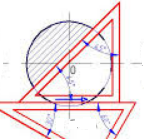 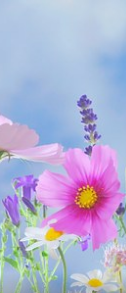 “Tjedan broja     “ :
- izložba učeničkih radova otvorit će se 
14.ožujka 2023.
14.ožujka 2023. u 15 sati u kabinetu fizike
održat će se kviz na temu broja
14. ožujka 2023. u 16: 30 u našoj knjižnici
održat će se  natjecanje u pamćenju znamenki 
broja
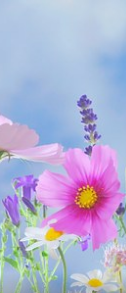 Predavanja u “Znanstvenom klubu II.     gimnazije”:
  - 28.02.2023. “ Život u znanosti”
 predavači: Vana Pezelj, studentica fizike
                 Nikolina Semen, studentica biologije
                  Marcela Mandarić,asistentica na
           Odsjeku za matematiku PMF-a
                  Marko Mandarić, magistar fizike
13. 03. ˝Aristarh i Eratosten˝
                 Vito Karaman, 4.a
14. 03. ˝Ljepota broja π˝
               Dora Balić i Nelo Bečić, 1.a
27. 03. ˝Vedska matematika˝
               Mia Rubić, 4.d
Svakog ponedjeljka  šesti školski sat održt 
ćemo predavanje: 
-˝Trigonometrijom po gradu˝, 1.a, 1.d, 1.e
˝Sve naše parabole˝, 2.e
-˝Što je zajedničko prirastu stanovništva, potresima,radioaktivnosti, kamatama i svježini jaja?˝,3.e
- ˝Fraktali˝ ,Daniela Pažanin, 4.d
˝Matematika u arhitekturi˝, Antea Belas, 4.a i Ivka Živković Kuljiš, 4.d
- “Princip uzastopnog prebrojavanja,permutacije i kombinacije”, 3.d
- “Vjerojatnost”, Ema Gabela, Ana Žarković,4.f
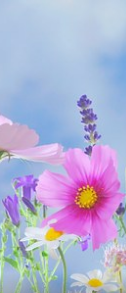 onine predavanja  “Financijski tjedan “
U okviru Tjedna  novca koji se ove godine održava 
od 20. – 26. ožujka 2023. naši učenici su pripremili 
prigodna online predavanja koji će biti objavljeni na
stranicama naše škole:
                   -” Stambena štednja i životno osiguranje”
                   Kiara Rogač, Nikolina Topić, Laura Ruščić,
                    Sara Šimundić,4.e
                   -”Lažni euri”,Aneta Matas, Antonela 
                   Borzić,2.f
-" Kamatni račun“, Elena Bandalović, 4.a
  -"Financijske prevare" ,Malena Lorraine          Alebić i Ela Silić
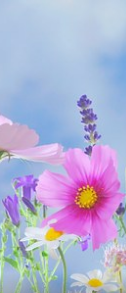 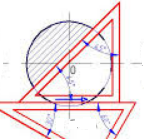 odlazak naših učenika u Španjolsku

16.travnja 2023. grupa naših učenika pod vodstvom
svojih professorica Ane Marije Brzice, prof., Dine 
Spahije , prof. i Karmen Šesnić, prof. idu u Španjolsku
u grad Leon u okviru Erasmus + projekta 
“ INTEGRATED LITERACY IN ACTION”. Tema 
zadnjeg modula je prirodoslovana pismenost.
Aktiv matematike II.gimnazije:Sanda Ilić,prof., 
Aleksandra Pletikosić,prof.,Karmen  Šesnić, prof., 
Sanj a Vitaljić,prof.,Marko  Mandarić,magistar fizike